Mercredi 23 Février
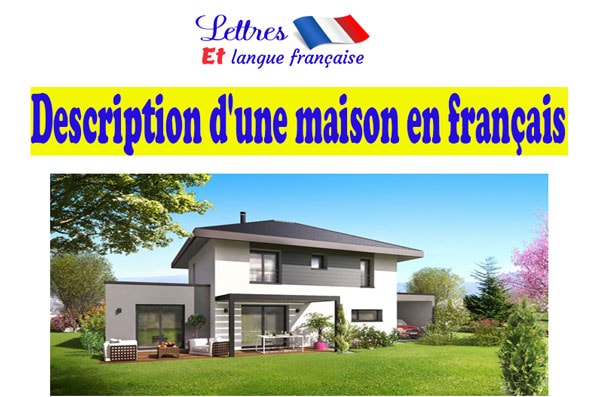 Décrire ma  maison
Ou habites tu ?
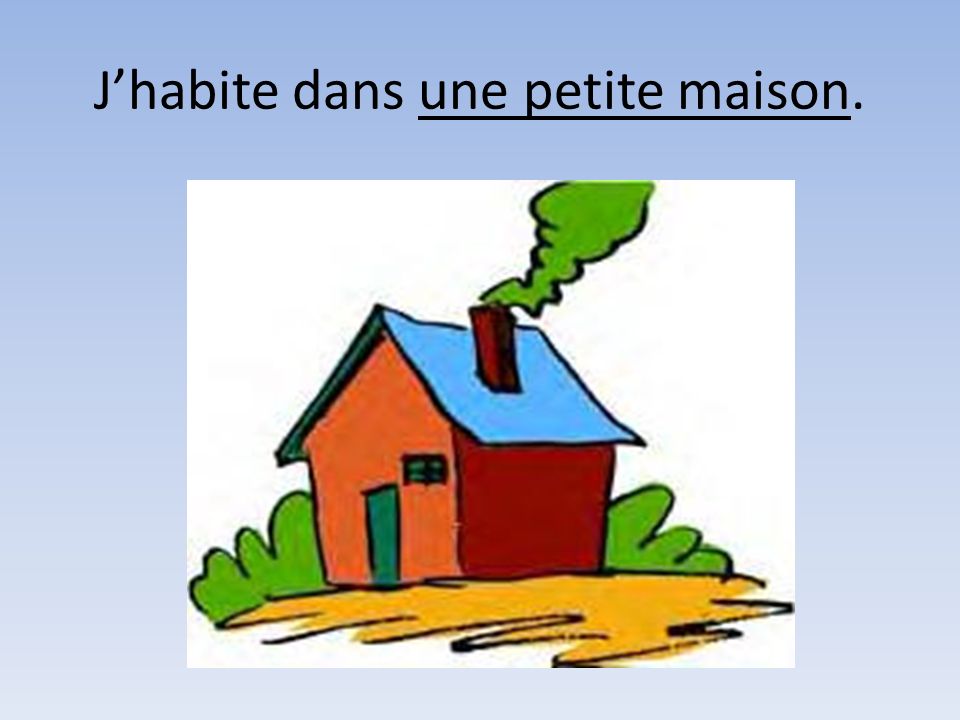 Combien de chambre il y a?
Dans la maison il y a deux chambres .


Dans la maison il y a un salon 

- Dans la maison il y a une cuisine
مثال
Bonjour , je m’appelle  …………… 
j’ habite dans une maison 
Dans ma  maison il y a deux chambres à  coucher , un salon et une salle de bains . Dans la cuisine il y a un four et un frigo